Zasady realizacji projektów  Działanie 5.6. Adaptacyjność pracowników i pracodawców
Gdańsk, 8 maja 2024 r.
Prawidłowość sporządzenia budżetu
Wytyczne dotyczące kwalifikowalności wydatków na lata 2021-2027https://www.funduszeeuropejskie.gov.pl/strony/o-funduszach/fundusze-na-lata-2021-2027/prawo-i-dokumenty/wytyczne/#/domyslne=1

Zasady realizacji projektów w ramach Europejskiego Funduszu Społecznego Plushttps://funduszeuepomorskie.pl/dokumenty/4795-zasady-realizacji-projektow-w-ramach-europejskiego-funduszu-spolecznego-plus 

Instrukcja merytoryczna wypełniania formularza wniosku o dofinansowanie projektu z Europejskiego Funduszu Społecznego Plus w ramach programu Fundusze Europejskie dla Pomorza 2021-2027
     (Zał. nr 5 do Regulaminu wyboru projektów)
Poziom dofinansowania i wkład własny
Poziom dofinansowania wydatków kwalifikowalnych ze środków EFS + wynosi 85%
Wkład własny beneficjenta wynosi 15% wartości projektu

Informacje na temat kwalifikowania wkładu własnego w ramach projektów dofinansowanych ze środków EFS+ znajdują się w Zasadach realizacji projektów w ramach EFS+.
Wkład własny
Wkład własny niepieniężny
Wkład własny pieniężny
wynagrodzenie kadry merytorycznej zaangażowanej w realizację projektu, która nie jest finansowana ze środków projektu,
środki finansowe będące w dyspo-zycji danej instytucji lub pozyskane przez tę instytucję z innych źródeł;
wkład w ramach kosztów pośrednich rozliczanych ryczałtem;
środki wpłacane np. przez ucze-stników projektu.
udostępnianie/użyczanie pomieszczeń, sal, sprzętu na potrzeby projektu;
świadczenia wykonywane przez wolontariuszy.

Wartość wkładu niepieniężnego powinna być potwierdzona dokumentami o wartości dowodowej równoważnej fakturom.
Budżet projektu
Przykładowe formy działań, jakie mogą być realizowane w projekcie, to m.in.:
wsparcie w zakresie zarządzania różnorodnością, w tym wiekiem, dla kadry zarządzającej;
wprowadzenie zasad zarządzania różnorodnością;
wprowadzenie zasad zarządzania wiekiem, mających na celu zatrzymanie starszych pracowników na rynku pracy;
wsparcie i aktualizacja procesów kadrowych, z uwzględnieniem zarządzania różnorodnością;
wsparcie w opracowaniu procedur, czy mechanizmów, które ułatwią kadrze zarządzającej/działom HR wprowadzanie elastycznych form organizacji pracy;
wsparcie z zakresu wydłużania aktywności zawodowej i przeciwdziałania wypaleniu zawodowemu dla kadry zarządzającej i pracowników;
wsparcie z zakresu pracy w zespołach wielopokoleniowych i przeciwdziałania dyskryminacji w szczególności ze względu na płeć, rasę, pochodzenie etniczne, religię, światopogląd, niepełnosprawność, wiek, orientację seksualną dla kadry zarządzającej i pracowników;
adaptacja miejsc pracy do potrzeb różnych grup pracowników, w szczególności kobiet, osób starszych, osób z problemami zdrowotnymi, osób z niepełnosprawnościami;
utworzenie zdalnych stanowisk pracy;
wdrożenie elastycznych form i czasu pracy;
organizacja przestrzeni poprawiającej warunki pracy.
Budżet projektu
W ramach naboru nie jest możliwe sfinansowanie:

szkoleń, których obowiązek przeprowadzenia wynika z przepisów prawa krajowego (np. szkolenia dotyczące bhp);
szkoleń prowadzących do rozwoju umiejętności/kompetencji lub nabycia kwalifikacji;
kosztów wynagrodzeń pracowników (ograniczenie dotyczy wynagrodzeń pracowników zatrudnionych w celu wykonywania zadań w ramach standardowej działalności wspieranego pracodawcy);
wydatków przeznaczonych na aktywność fizyczną pracowników i pracodawców np. refundacji grupowych zajęć sportowych, kart sportowo-rekreacyjnych, wejść/karnetów do obiektów sportowych i pływalni itp.;
wydatków związanych z diagnostyką i leczeniem.

Szkolenia realizowane w projekcie muszą być bezpośrednio powiązane i dotyczyć adaptacji środowiska pracy do potrzeb pracodawców i ich pracowników oraz wdrażania elastycznych form zatrudnienia.
Budżet projektu
Nazwy wydatków w obrębie jednego zadania i podmiotu realizującego projekt (Wnioskodawca/Realizator, jeśli dotyczy) nie mogą się powtarzać, muszą być unikalne. 

Nazwa kosztu powinna być precyzyjna (zawierać czytelną kalkulację danego wydatku) oraz (jeśli dotyczy) formę zatrudnienia, wymiar etatu, tak aby łatwo można było ją powiązać z konkretnymi działaniami realizowanymi w danym zadaniu oraz ocenić racjonalność kosztu (dotyczy kosztów rozliczanych na podstawie rzeczywiście poniesionych wydatków). 

Limity - dany koszt może być jednocześnie objęty kilkoma limitami, np. stanowić pomoc de minimis w projekcie oraz zaliczać się do podwykonawstwa. Przykład: zakup laptopów w ramach utworzenia zdalnego stanowiska pracy. 
Zaznaczając dany limit, cała wartość kosztu będzie do niego wliczona.
Uproszczone metody rozliczania wydatków 1/6
W przypadku projektów, których łączny koszt wyrażony w PLN nie przekracza równowartości 200 tys. EUR, należy zastosować metodę rozliczania wydatków na podstawie kwot ryczałtowych określanych przez beneficjenta w oparciu o szczegółowy budżet projektu. ION nie dopuszcza realizacji projektów powyżej 200 tys. EUR rozliczanych na podstawie kwot ryczałtowych.
861 860 zł wg kursu 1 EUR = 4,3090 PLN obowiązującego w miesiącu ogłoszenia naboru.
Wnioskodawca bierze pod uwagę planowane do zrealizowania zadania w ramach projektu, dla których określa kwoty ryczałtowe. Następnie definiuje wskaźniki służące do rozliczenia kwoty ryczałtowej oraz dokumenty niezbędne do potwierdzenia stopnia osiągnięcia wskaźnika. 
Po pozytywnej ocenie wniosku o dofinansowanie założenia te zostają odzwierciedlone w umowie o dofinansowanie.
Uproszczone metody rozliczania wydatków 2/6
KORZYŚCI:
Ułatwienie realizacji projektu – skupienie się na produktach i rezultatach, a nie procedurach, wydatkach.
Zmniejszenie obciążeń administracyjnych zarówno po stronie beneficjentów, jak i instytucji (brak wymogu weryfikacji dokumentów księgowych).
Łatwiejszy dostęp do funduszy UE, również dla mniejszych podmiotów.
Uniknięcie ryzyka wystąpienia najczęściej spotykanych nieprawidłowości w projektach (błędy w PZP i zasadzie konkurencyjności).
Proste rozliczenie końcowe – projekt rozliczony w 100% (brak zwrotów) w przypadku właściwego udokumentowania osiągnięcia wskaźników.
Uproszczona ścieżka kontroli projektu.
Uproszczone metody rozliczania wydatków 3/6
W przypadku niezrealizowania określonych w umowie o dofinansowanie projektu wskaźników, dofinansowanie projektu jest odpowiednio obniżane, tzn. dana kwota jest uznana za niekwalifikowalną;
rozliczenie w systemie „spełnia – nie spełnia”.
Jeżeli zadanie zostanie wykonane częściowo, w takim przypadku beneficjent nie będzie mógł kwalifikować w ogóle kwoty ryczałtowej, nawet za zrealizowaną część zadania. Istotą kwoty ryczałtowej jest to, że przysługuje ona tylko za zrealizowane w pełni zadanie, bez względu na poniesione przez beneficjenta koszty.
Rozliczeniu w ramach projektu podlega uzgodniona kwota ryczałtowa, tj. albo jej pełna wysokość (w przypadku zrealizowania zadania), albo kwota „0” (w przypadku jej niezrealizowania lub zrealizowania jedynie w części).
Uproszczone metody rozliczania wydatków 4/6
Należy sprawdzić, czy przyjęty wskaźnik faktycznie pozwoli na określenie i potwierdzenie realizacji zaplanowanego wsparcia. Wskaźniki nie są po to, aby potwierdzać, że każdy pojedynczy, zaplanowany w ramach kwoty ryczałtowej wydatek został poniesiony, ale aby pokazać, że cel w jakim dana kwota została ustalona, został osiągnięty. Nie jest konieczne określenie wskaźników dla każdego wydatku, np. zwrotów kosztów dojazdu, cateringu, materiałów szkoleniowych itp. ujętych w nazwie kosztu.
Należy określić przynajmniej 2 dokumenty dla każdego ze wskaźników.
Optymalne jest przyjąć 1, maksymalnie 2 lub 3 wskaźniki do jednej kwoty ryczałtowej: Liczba osób (…) Liczba godzin (…). Nie należy podawać zbyt dużej liczby wskaźników określających daną kwotę ryczałtową, ponieważ ich nieosiągnięcie stanowić będzie podstawę do odmowy rozliczenia tej kwoty.
Uproszczone metody rozliczania wydatków 5/6
Przykłady dokumentów potwierdzających wykonanie wskaźników:
lista obecności uczestników/ uczestniczek projektu w danej formie wsparcia uwzględniająca niezbędne informacje: imiona i nazwiska uczestników, zakres wsparcia, daty i liczbę godzin wsparcia potwierdzone przez osobę upoważnioną i uczestnika,
zaświadczenie o ukończeniu szkolenia/warsztatów wraz z informacją o ilości godzin szkolenia wydane przez podmiot realizujący szkolenie,
dzienniki zajęć prowadzonych w projekcie z podaniem dat, miejsca, godzin oraz zakresu tematycznego, z podpisem prowadzącego,
karty ewidencji czasu pracy specjalistów/wolontariuszy zawierające liczbę przepracowanych godzin na rzecz projektu,
protokoły odbioru. 
Dokumentem potwierdzającym wykonanie wskaźnika nie mogą być faktury czy inne dokumenty księgowe, a także oświadczenia.
Uproszczone metody rozliczania wydatków 6/6
W przypadku projektów rozliczanych kwotami ryczałtowymi jedno zadanie stanowi jedną kwotę ryczałtową. W projekcie nie może być więcej kwot ryczałtowych niż zadań. W związku z powyższym, ramach każdego zadania należy dodać wyłącznie jedną pozycję, która stanowi kwotę ryczałtową i do niej dobrać wskaźniki, które w najlepszym stopniu odzwierciedlą działania w ramach tego zadania. 
Poszczególne wydatki składające się na daną kwotę ryczałtową, metodologię ich wyliczenia wraz z uzasadnieniem ich wysokości oraz konieczności ich poniesienia, przedstawiamy w części Uzasadnienia wydatków. Informacje te będą służyły oceniającym do weryfikacji prawidłowości budżetu oraz oceny racjonalności wysokości proponowanych wydatków.
Często spotykanym błędem jest określanie wskaźników do kwoty ryczałtowej tożsamych ze wskaźnikami projektu (produktu lub rezultatu).
Uproszczone metody rozliczania wydatków - Przykład
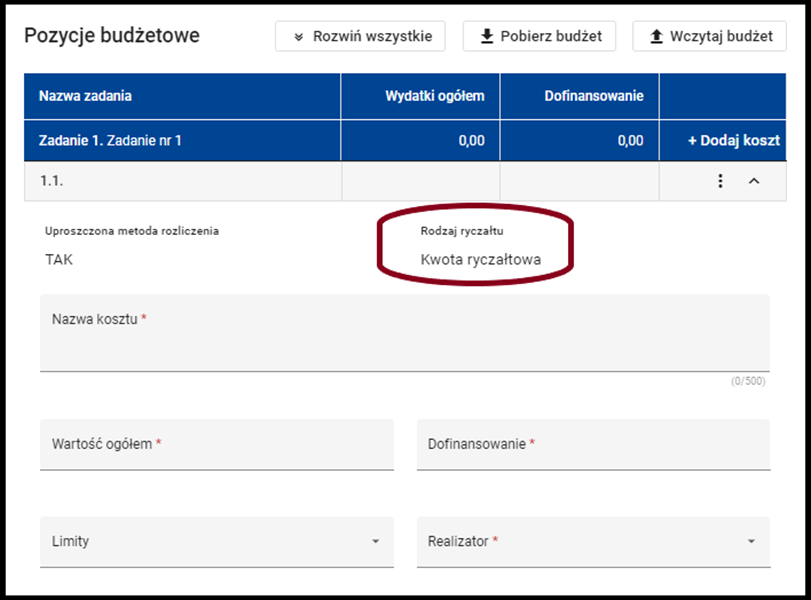 Uproszczone metody rozliczania wydatków - Przykład
Do każdej kwoty ryczałtowej wymagane jest dodanie przynajmniej jednego Wskaźnika kwoty ryczałtowej. Przy każdej pozycji kwoty ryczałtowej dostępna jest opcja +Dodaj wskaźnik. Po wybraniu opcji pojawi się element zawierający pole tekstowe Nazwa wskaźnika oraz pole liczbowe Wartość wskaźnika.
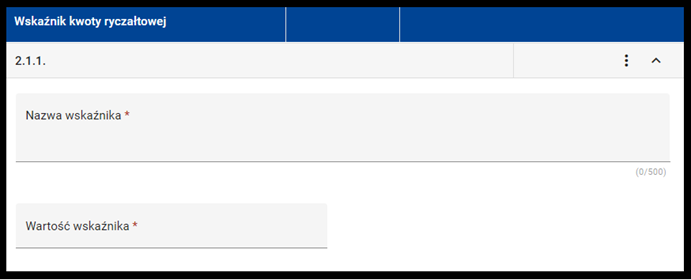 Uproszczone metody rozliczania wydatków – Przykład 1
Nazwa zadania: Wsparcie w zakresie zarządzania różnorodnością, w tym wiekiem, dla kadry zarządzającej
Nazwa kosztu (kwoty ryczałtowej) : Doradztwo w zakresie zarządzania różnorodnością dla kadry zarządzającej. 
Wydatki ogółem: 16 400,00 zł, Dofinansowanie: 12 000,00 zł
Nazwa wskaźnika: Liczba godzin doradztwa dla osób objętych wsparciem
Wartość: 80
Weryfikacja: karty ewidencji czasu pracy doradcy, lista obecności uczestników, dzienniki zajęć, deklaracja uczestnictwa w projekcie;
Limity – w tym przypadku będzie to pomoc de minimis;
Realizator – należy wybrać z listy rozwijanej podmiot, który ponosi wydatki ujęte w danej kwocie ryczałtowej. 
Uzasadnienie wydatków: należy wykazać wydatki składające się na daną kwotę ryczałtową, metodologia ich wyliczenia wraz z uzasadnieniem ich wysokości oraz konieczności ich poniesienia. Kalkulacja wydatków składających się na kwotę ryczałtową: 
	- wynagrodzenie doradcy (umowa zlecenie: kwota brutto + narzuty): 	  12 000,00 zł (20UP x 4h x 150zł); 
	- udostępnienie sali (wkład własny): 4 400,00 zł (20 UP x 4h x 55 zł);
Uproszczone metody rozliczania wydatków – Przykład 2
Nazwa zadania: Organizacja przestrzeni poprawiającej warunki pracy – adaptacja pomieszczeń
Nazwa kosztu (kwoty ryczałtowej): Adaptacja pomieszczeń w związku z poprawą warunków pracy
Wydatki ogółem: 20 000,00 zł, Dofinansowanie: 20 000,00 zł
Nazwa wskaźnika: Liczba zaadaptowanych pomieszczeń
Wartość: 2
Weryfikacja: Protokół odbioru lub inny dokument równoważny;
Limity – w tym przypadku będzie to pomoc de minimis oraz cross-financing;
Realizator – należy wybrać z listy rozwijanej podmiot, który ponosi wydatki ujęte w danej kwocie ryczałtowej. 
Uzasadnienie wydatków: wydatki składające się na daną kwotę ryczałtową, metodologia ich wyliczenia wraz z uzasadnieniem ich wysokości oraz konieczności ich poniesienia. Kalkulacja wydatków składających się na kwotę ryczałtową: 
	- dostosowania infrastruktury u pracodawcy/ adaptacja pomieszczeń: 20 000,00 zł;
Uproszczone metody rozliczania wydatków – Przykład 3
Nazwa zadania: Utworzenie zdalnych stanowisk pracy – zakup sprzętu
Nazwa kosztu (kwoty ryczałtowej): Utworzenie zdalnych stanowisk pracy – zakup laptopów
Wydatki ogółem: 90 000,00 zł, Dofinansowanie: 90 000,00 zł
Nazwa wskaźnika: Liczba utworzonych zdalnych stanowisk pracy 
Wartość: 20
Weryfikacja: Protokół odbioru wyposażenia lub inny dokument równoważny;
Limity – w tym przypadku będzie to pomoc de minimis;
Realizator – należy wybrać z listy rozwijanej podmiot, który ponosi wydatki ujęte w danej kwocie ryczałtowej. 
Uzasadnienie wydatków: wydatki składające się na daną kwotę ryczałtową, metodologia ich wyliczenia wraz z uzasadnieniem ich wysokości oraz konieczności ich poniesienia. Kalkulacja wydatków składających się na kwotę ryczałtową: 
	- zakup laptopów: 90 000,00 zł (20 sztuk x 4 500,00 zł);
Cross-financing – limit 1/3
Cross-financing w projektach EFS+ dotyczy wyłącznie:
zakupu gruntu i nieruchomości;
zakupu infrastruktury rozumianej jako budowa nowej infrastruktury oraz wykonywanie wszelkich prac w ramach istniejącej infrastruktury;
zakupu mebli, sprzętu i pojazdów (z wyjątkami);

Wyjątki:
zakupy te zostaną zamortyzowane w całości w okresie realizacji projektu, 
beneficjent udowodni, że zakup będzie najbardziej opłacalną opcją, tj. wymaga mniejszych nakładów finansowych niż inne opcje, np. najem lub leasing, 
zakupy te są konieczne dla osiągniecia celów projektu (np. doposażenie pracowni warsztatowych). 

Wskazane warunki są rozłączne, co oznacza, że w przypadku spełnienia któregokolwiek z nich, zakup mebli, sprzętu i pojazdów może być kwalifikowalny w ramach EFS+ poza cross-financingiem. 

Zakup mebli, sprzętu i pojazdów niespełniający żadnego ze wskazanych wyżej warunków stanowi cross-financing.
Cross-financing 2/3
W ramach naboru wartość wydatków w ramach cross-financingu sumarycznie nie może stanowić więcej niż 25 % wartości projektu ogółem.
Do limitu wliczamy sumę kosztów bezpośrednich, oznaczonych jako wydatki w limicie cross-financingu oraz naliczonych od nich kosztów pośrednich, zgodnie z przyjętą stawką ryczałtową.
W przypadku wystąpienia w budżecie kosztów bezpośrednich oznaczonych limitem cross-financing, w zadaniu Koszty pośrednie, obowiązkowe jest dodanie odrębnej pozycji kosztów pośrednich odnoszących się do przedmiotowych wydatków w ramach cross-financingu. Suma obu pozycji kosztów pośrednich, stanowić będzie wartość kosztów pośrednich ogółem w projekcie.
Wartość wydatków objętych limitem cross – financingu w kosztach bezpośrednich wraz z wartością kosztów pośrednich przypisanych do wydatku dotyczącego cross-financingu zostanie ujęta sumarycznie w podsumowaniu budżetu.
Cross-financing 3/3
W niniejszym konkursie, do limitu cross-financingu będą wliczane np.:

koszty adaptacji pomieszczeń i zakupu wyposażenia poniesione na organizację przestrzeni pracy; 
koszty dostosowania infrastruktury u pracodawcy, w celu umożliwienia wykonywania pracy w formie zdalnej i ewentualnie zakupu sprzętu i wyposażenia (o ile nie zostaną zaliczone do wyjątków).
Pomoc de minimis
Pomoc de minimis jest to pomoc zgodna z przepisami Rozporządzenia Ministra Funduszy i Polityki Regionalnej z dnia 20 grudnia 2022 r. w sprawie udzielania pomocy de minimis oraz pomocy publicznej w ramach programów finansowanych z Europejskiego Funduszu Społecznego Plus (EFS+) na lata 2021-2027.

W związku z wejściem w życie Rozporządzenia Komisji (UE) 2023/2831 z dnia 13 grudnia 2023 r. w sprawie stosowania art. 107 i 108 Traktatu o funkcjonowaniu Unii Europejskiej do pomocy de minimis, zgodnie z przepisami przejściowymi ujętymi w projekcie nowego Rozporządzenia w sprawie udzielania pomocy de minimis w ramach regionalnych programów na lata 2021–2027 procedowanego w MFIPR (planowany termin wejście w życie koniec I kwartału 2024) do umów zawartych przed dniem wejścia w życie projektowanego rozporządzenia MFiPR, na podstawie których udzielono pomocy, zastosowanie będą miały przepisy dotychczasowe. Do umów zawieranych po dniu wejścia w życie projektowanego rozporządzenia na podstawie wniosków złożonych w postępowaniach wszczętych przed tym dniem, zastosowanie mieć będą przepisy projektowanego rozporządzenia.

W związku z powyższym, całkowita kwota pomocy de minimis przyznanej przez państwo członkowskie jednemu przedsiębiorstwu nie może przekroczyć 200 000 EUR w okresie trzech lat podatkowych.
Taryfikator towarów i usług
Ze względu na prawdopodobne wystąpienie w budżecie projektów wielu niestandardowych kategorii wydatków, na potrzeby niniejszego konkursu nie opracowano Taryfikatora towarów i usług. 

Tworząc budżet projektu, pamiętać należy o racjonalności i efektywności planowanych wydatków, co odnosi się do zapewnienia zgodności ze stawkami rynkowymi nie tylko pojedynczych wydatków wykazanych w budżecie projektu, ale również do wartości usług realizowanych w ramach projektu. 

Ponadto należy także pamiętać, że zgodnie z zapisami Instrukcji merytorycznej wypełniania formularza wniosku o dofinansowanie projektu, obligatoryjnie uzasadnienia wymagają wydatki dla których niemożliwe jest przedstawienie czytelnej kalkulacji w budżecie (w nazwie kosztu) oraz wydatki niestandardowe, wynikające ze specyfiki danego projektu.
Personel projektu - definicja
Personel projektu – osoby zaangażowane do realizacji zadań lub czynności w ramach projektu:
zatrudnione na podstawie stosunku pracy;
wolontariusze wykonujący świadczenia na zasadach określonych w ustawie z dnia 24 kwietnia 2003 r. o działalności pożytku publicznego i o wolontariacie (Dz. U. z 2022 r. poz. 1327, z późn. zm.), zwanej dalej: „ustawą o działalności pożytku publicznego i wolontariacie”;
osoby fizyczne prowadzące działalność gospodarczą będące beneficjentem oraz osoby z nią współpracujące w rozumieniu art. 8 ust. 11 ustawy z dnia 13 października 1998 r. o systemie ubezpieczeń społecznych (Dz. U. z 2022 r. poz. 1009, z późn. zm.), zwanej dalej: „ustawą o systemie ubezpieczeń społecznych”.
Personel projektu
Koszty związane z zaangażowaniem personelu projektu mogą być kwalifikowalne, o ile konieczność zaangażowania personelu projektu wynika z charakteru projektu.
Kwalifikowalnymi składnikami wynagrodzenia personelu projektu jest wynagrodzenie brutto oraz koszty ponoszone przez pracodawcę zgodnie z właściwymi przepisami prawa, w szczególności składki na ubezpieczenia społeczne, Fundusz Pracy, Fundusz Gwarantowanych Świadczeń Pracowniczych, Pracownicze Plany Kapitałowe, odpisy na ZFŚS lub wydatki ponoszone na Pracowniczy Program Emerytalny.
We wniosku o dofinansowanie projektu EFS+ należy wskazać: 
   a) formę zaangażowania i szacunkowy wymiar czasu pracy personelu projektu niezbędnego do realizacji zadań merytorycznych (etat/liczba godzin),
b) uzasadnienie proponowanej kwoty wynagrodzenia personelu projektu odnoszące się do zwyczajowej praktyki beneficjenta w zakresie wynagrodzeń na danym stanowisku lub przepisów prawa pracy w rozumieniu art. 9 § 1 Kodeksu pracy lub statystyki publicznej, co stanowi podstawę do oceny kwalifikowalności wydatków na etapie wyboru projektu oraz w trakcie jego realizacji.
Koszty pośrednie
Koszty pośrednie dotyczą wydatków o charakterze administracyjnym i organizacyjnym, niezwiązanych bezpośrednio z realizacją zadań merytorycznych, określonych w zamkniętym katalogu kosztów pośrednich.
Koszty pośrednie projektu EFS+ są rozliczane wyłącznie z wykorzystaniem stawek ryczałtowych, których wysokość jest zależna od wartości kosztów bezpośrednich. 
Niedopuszczalna jest sytuacja, w której koszty pośrednie zostaną rozliczone w ramach kosztów bezpośrednich. 
W ramach kosztów pośrednich rozliczanych za pomocą stawki ryczałtowej wkład własny uznaje się za wkład pieniężny.
Na etapie konstruowania budżetu projektu, całość kosztów pośrednich jest przypisanych do Lidera. W opisie zadania Koszty pośrednie należy wskazać podział kosztów pośrednich między Partnerami.
Dziękuję za uwagę.